What does a good work experience look like?
Overview
Focus will be on: 
The benefits of offering work experience.
Considerations prior to a student starting work experience.
Creating a positive work experience placement. 
Additional ideas
Work Experience
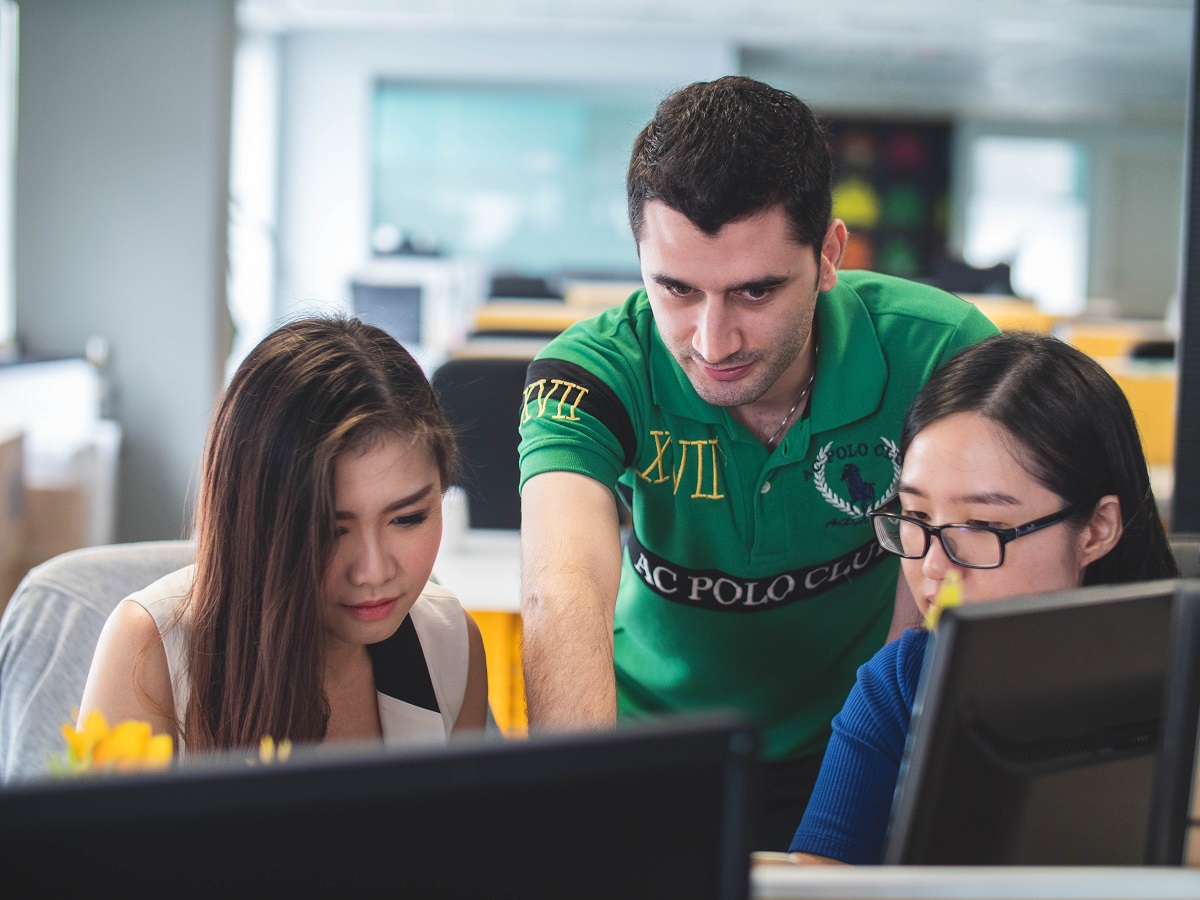 Work Experience is a great opportunity for students to gain an insight into the working world. 
Students may complete work experience at different points of the year. 
Work Experience hours may vary depending on the course. 
Work Experience is linked to the student’s aspirations or course.
Benefits of offering Work Experience
You can develop the skills of young people. 
A great opportunity to promote local government. 
Develop management/mentor skills of internal employees. 
Opportunity to create a new recruitment strategy. 
Young people can bring a new perspective to projects. 
Direct influence on your local area.
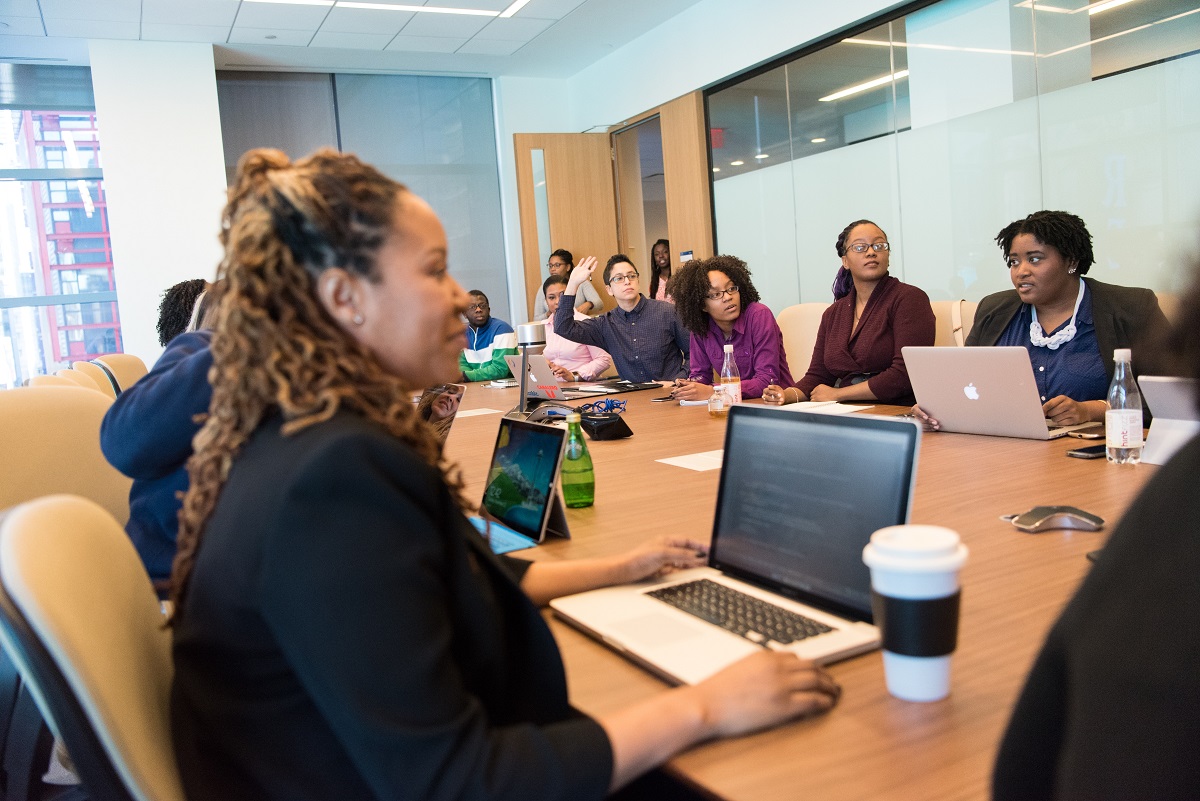 Prior to a student starting their work experience
You will want to consider what services/areas of the council can offer work experience. 
Consider what the recruitment process will be.
How students will apply for work experience at your council. 
How many students can your council support?
Which providers will your council be working with?
When are students expected to start their work experience?
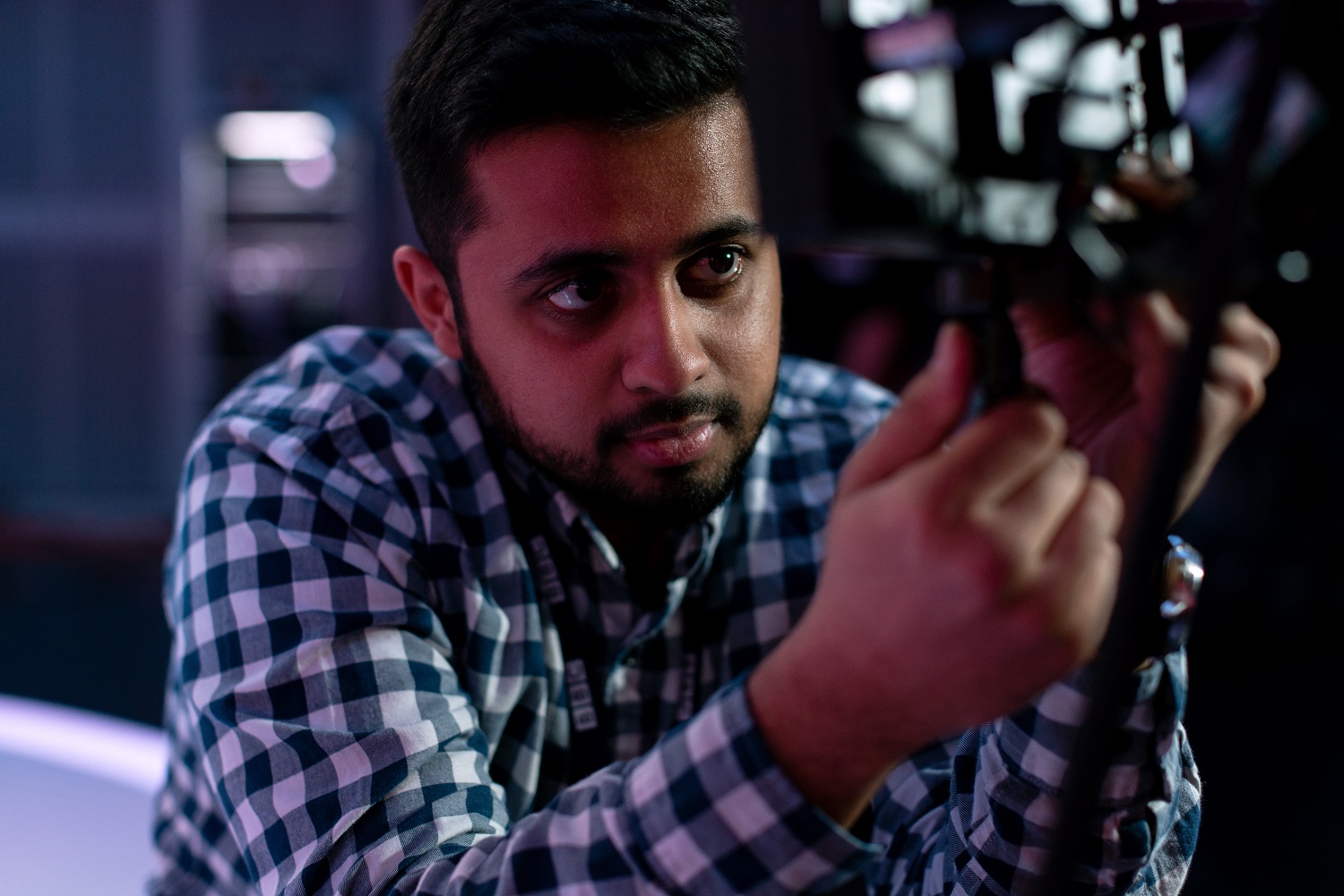 Creating a positive work experience placement
Create a job profile
Make the work experience engaging and varied
Review/Feedback
Consider progression opportunities
Create an induction
Supervise and mentor the student
Additional ideas to benefit young people
You may want to consider: 
Keeping in touch with the young person
Undertaking mock interviews 
Complete class talks 
Have students complete a tour of the premise
Get involved with National Careers and Apprenticeship week. 

Work with your local provider(s) to who can guide you through the process.